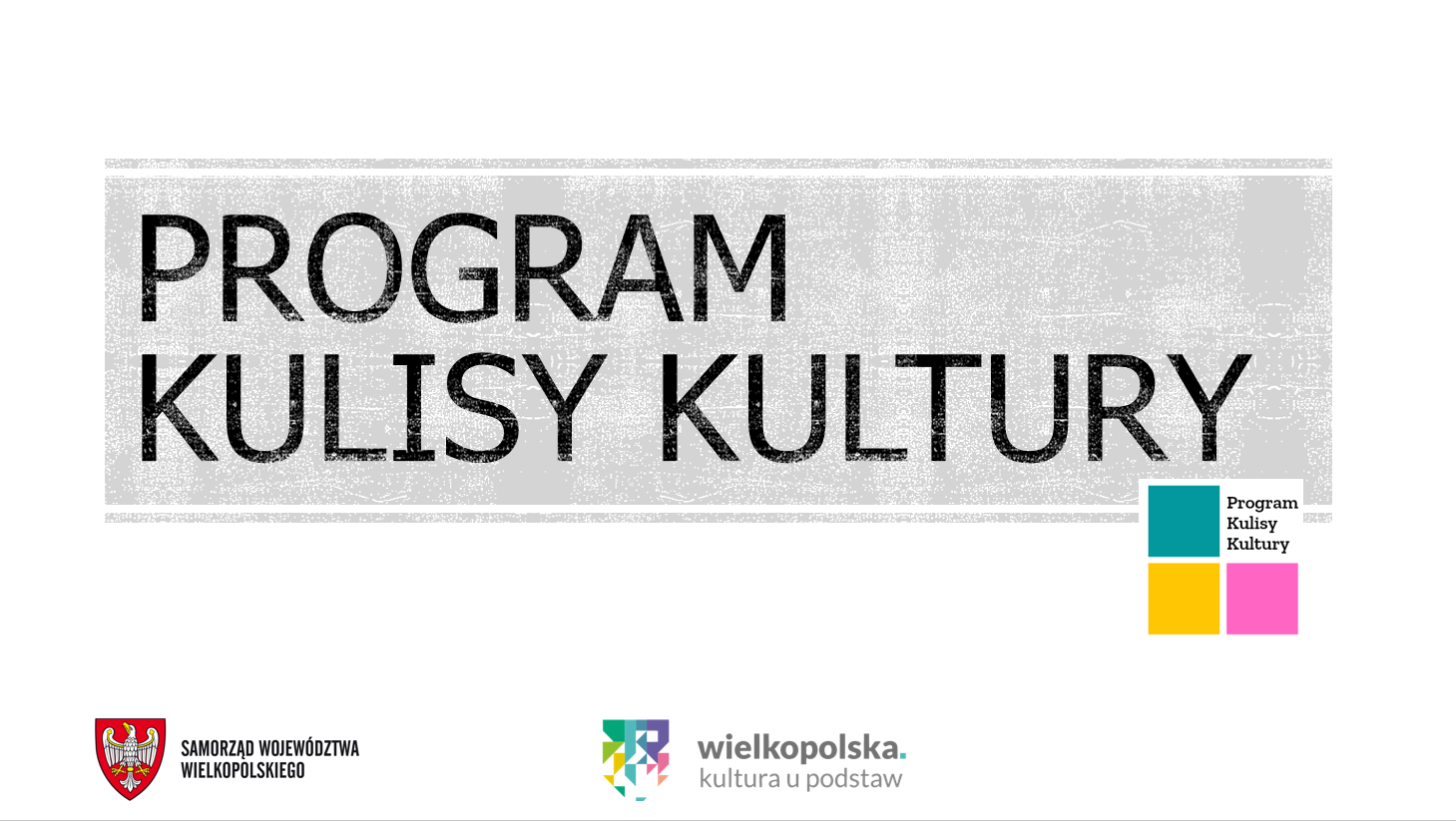 Program Kulisy Kultury ma służyć poprawie warunków funkcjonowania domów, ośrodków i centrów kultury, znajdujących się na terenie Województwa Wielkopolskiego. Beneficjentami programu są jednostki samorządu terytorialnego – gminy, które prowadzą ośrodki kultury.
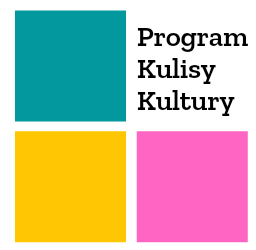 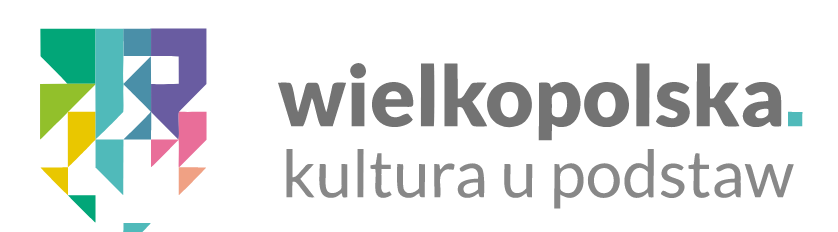 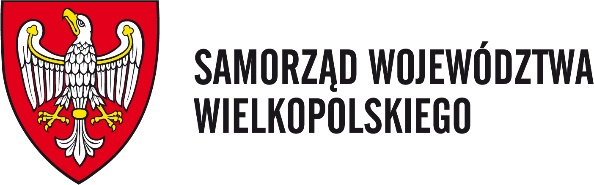 Kulisy Kultury mają być programem wieloletnim! 
Dzięki temu, za kilka lat, lokalne instytucje kultury będą mogły realizować koncerty i spektakle na poziomie, który dziśnie zawsze jest możliwy.
Program pomoże w zwiększeniu zakresu działania jednostek kultury, których Samorząd Województwa Wielkopolskiego jest organizatorem – w tym teatrów i instytucji muzycznych. Organizacja proponowanych przez nie wydarzeń nie napotka już przeszkód natury technicznej.
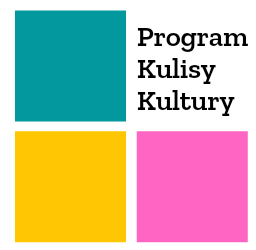 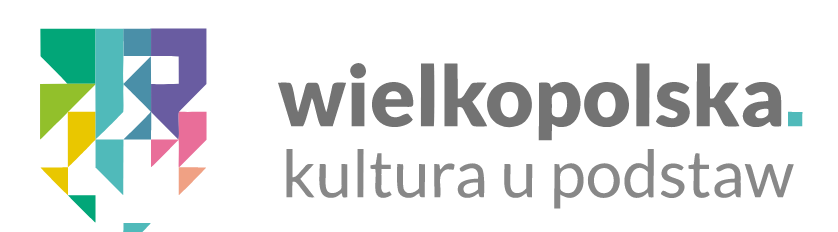 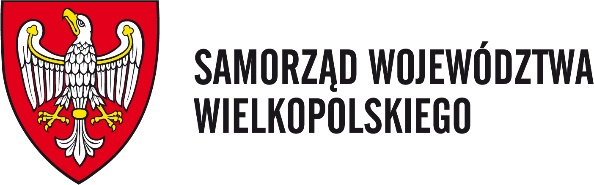 W ramach programu Kulisy Kultury, w roku 2021 dofinansowanie uzyska: 14 zadań inwestycyjnych 39 zadań remontowych
Na realizację tych zadań województwo wielkopolskie przeznaczy kwotę: 
3.000.000 zł
Najniższa kwota dotacji wynosi 11 tysięcy złotych
Najwyższa kwota dotacjiwynosi 100 tysięcy złotychWysokość otrzymanej pomocy finansowej nie może przekroczyć połowy kosztów całkowitych zadania.
Pozostałe środki zabezpiecza lokalny samorząd.
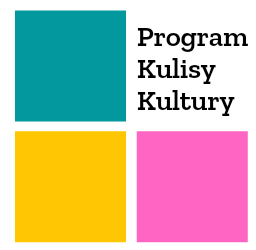 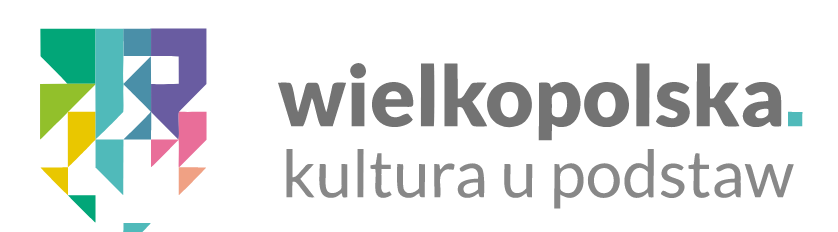 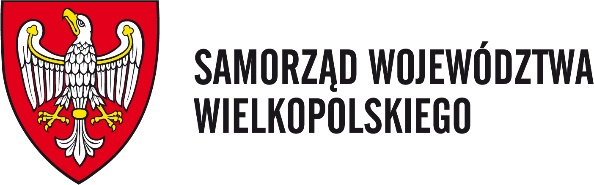 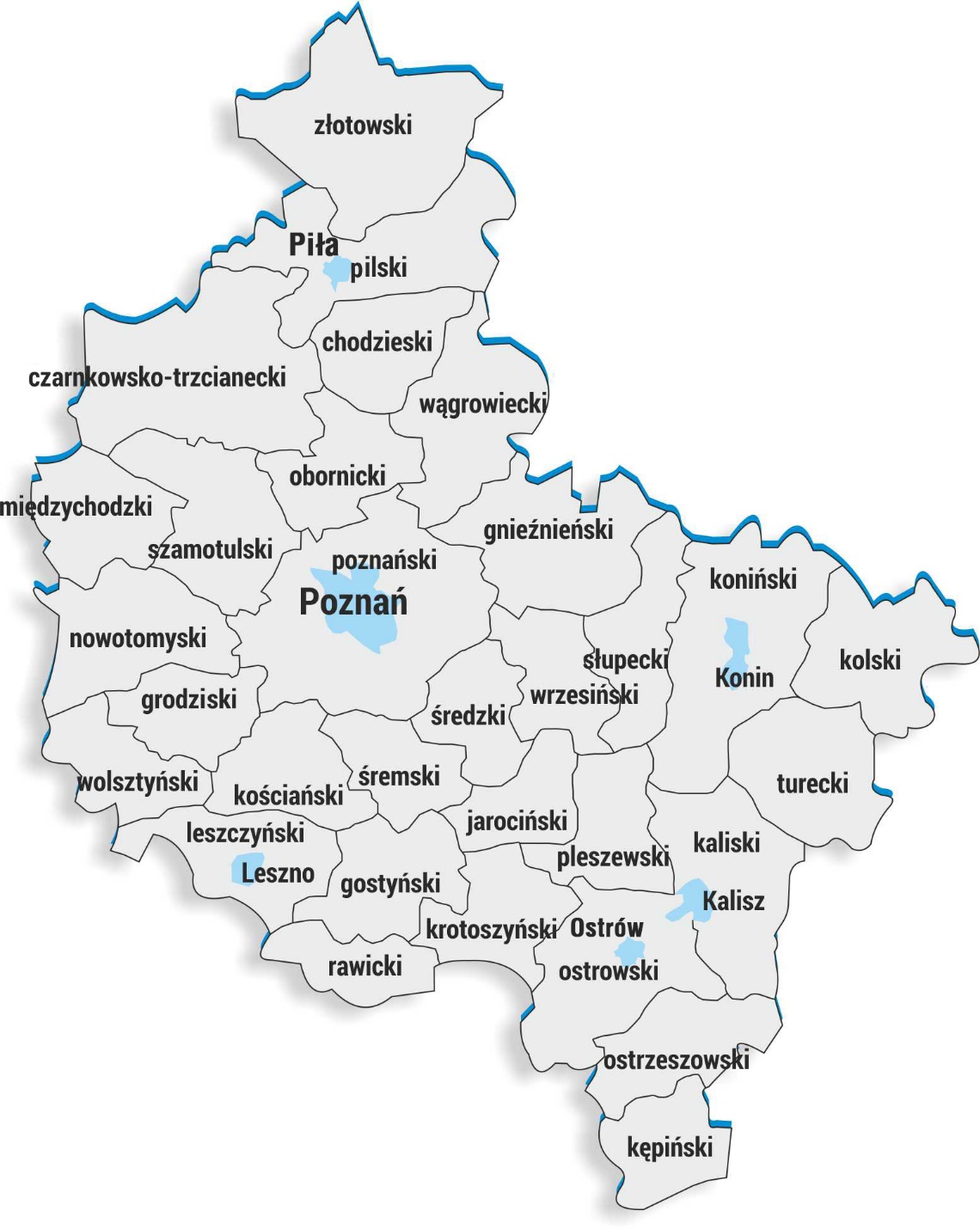 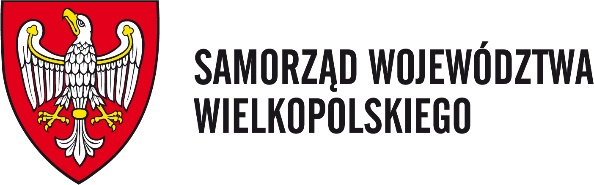 Zgodnie z uchwałą Sejmiku Województwa Wielkopolskiego z lipca 2021 roku w ramach programu Kulisy Kultury wykonanych będzie 30 zadań na łączną kwotę 1.570.000 złotych
Zgodnie z uchwałą Sejmiku Województwa Wielkopolskiego z września 2021 roku w ramach programu Kulisy Kultury wykonanych będzie 20 zadań na łączną kwotę 1.271.000 złotych
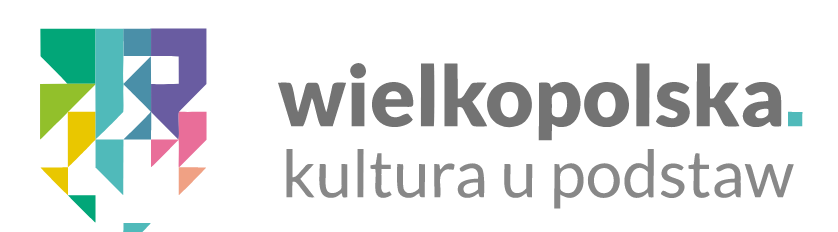 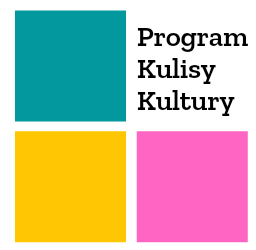 Działania w ramach programu Kulisy Kultury (uchwała lipiec 2021)
11. Gmina Mieścisko Podniesienie jakości usług kulturalnych poprzez adaptację pomieszczenia biurowego na studio do nagrań własnych audycji radiowych - 50.000 zł12. Gmina Połajewo Modernizacja Sali widowiskowej w GOK w Połajewie - 15000 zł13. Gmina Dobrzyca Remont Gminnego Centrum Kultury narzędziem do wzrostu aktywności mieszkańców gminy Dobrzyca 87.000 zł14. Gmina Grabów nad Prosną Kultura od NOWA w Grabowie nad Prosną – nowoczesne i funkcjonalne zaplecze kuchenno-sanitarne - 58.000 zł15. Gmina Grodzisk Wielkopolski Remont sceny wraz z zapleczem w budynku CK Rondo w Grodzisku Wielkopolskim - 74.000 zł16. Gmina Brudzew Poprawa funkcjonowania GOK poprzez działania remontowe i naprawcze - 28.000 zł17. Gmina Miejska Sulmierzyce Remont korytarza Sulmierzyckiego Domu Kulturyi wyposażenie go w elementy wystawiennicze  - 14.000 zł18. Gmina Lwówek Częściowy remont elewacji i pokrycia dachu MGOK we Lwówku - 31.000 zł19. Gmina Wielichowo Remont pomieszczeń Centrum Kultury w Wielichowie z przeznaczeniem ich na studio nagrań - 10.000 zł
20. Gmina Murowana GoślinaPodniesienie jakości oferty kulturalno-edukacyjnej poprzez remont pomieszczeń w klubie "Zielone Wzgórza„ - 12.000 zł21. Miasto i Gmina KórnikWymiana oświetlenia sali teatralnej Kórnickiego Ośrodka Kultury na potrzeby wystawiennicze - 11.000 zl22. Gmina Budzyń Odnowienie Sali widowiskowej wiejskiego Domu Kultury w Wyszynach – wygłuszenie sufitu, ścian i malowanie - 27.000 zł23. Gmina WijewoRemont Sali w Wiejskim Domu Kultury w miejscowości Brenno - 67.000 zł24. Miasto i Gmina Szamotuły Dostosowanie do istniejących przepisów bezpieczeństwa pożarowego budynku Kina „Halszka” w Szamotułach - 65.000 zł25. Gmina Miasta Złotów Poprawa warunków funkcjonowania Złotowskiego Centrum Kultury - 39.000 zł26. Gmina Miasta Czarnków Remont pracowni muzycznej Czarnkowskiej Orkiestry Dętej wraz z zakupem wyposażenia - 62.000 zł27. Gmina Wolsztyn Modernizacja Sali „Bez atu” w Wolsztyńskim Domu Kultury - 50.000 zł28. Gmina LiskówWzrost potencjału kulturalnego gminy Lisków - 47.000 zł29. Gmina Mosina Modernizacja systemu sygnalizacji i wykrywania pożaru, oświetlenie awaryjne i ewakuacyjne dla MOK w Mosinie - 80.000 zł30. Gmina Pobiedziska Remont pomieszczeń administracyjnych Pobiedziskiego Ośrodka Kultury wraz z zakupem oświetlenia scenicznego - 60.000 zł
1. Gmina DąbieModernizacja MGoK i Biblioteki Publicznej w Dąbiu - 96.000 zł2. Gmina MiędzychódModernizacja pomieszczeń Biblioteki Publicznej i Centrum Animacji Kultury im. Jana Daniela Janockiego w Międzychodzie dla rozwoju amatorskiego ruchu artystycznego - 65.000 zł3. Gmina ZbąszyńPrzywrócenie funkcjonalności artystyczno-edukacyjnej budynkowi Zbąszyńskiego Centrum Kultury w Zbąszyniu - 95.000 zł4. Gmina KołaczkowoWymiana pieca w GOK w Kołaczkowie, w tym opracowanie dokumentacji projektowej - 80.000 zł5. Gmina Niechanowo Montaż windy wolnobieżnej z napędem elektrycznym w budynku Gminnego Ośrodka Kultury w Niechanowie - 63.000 zł6. Gmina Duszniki Przebudowa i remont wewnętrznej instalacji gazoweji pomieszczenia kotłowni - Biblioteka Publiczna i Centrum Animacji Kultury w Dusznikach  - 73.000 zł7. Gmina Zaniemyśl Renowacja parkietu w Sali GOK w Zaniemyślu - 11.000 zł8. Gmina Rydzyna Poprawa infrastruktury Rydzyńskiego Ośrodka Kultury - 50.000 zł9. Gmina Piaski Remont sanitariatów w GOK w Piaskach - 60.000 zł10. Gmina Ryczywół Prace remontowe w budynku GOK i zakup wyposażenia - 90.000 zł
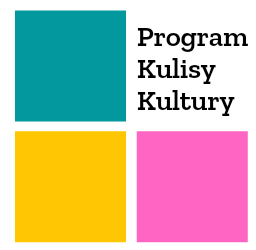 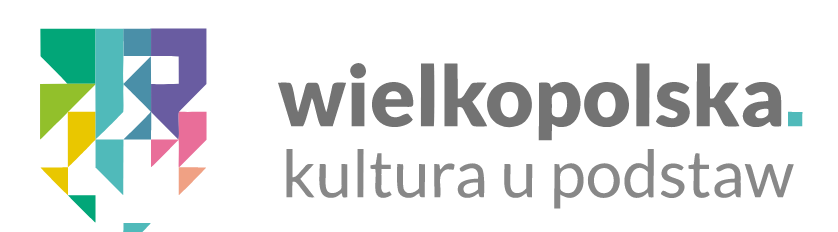 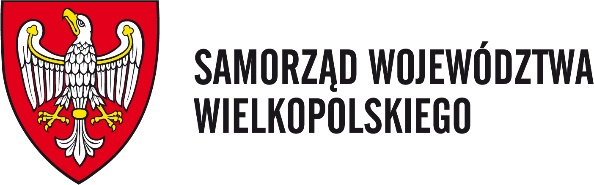 Działania w ramach programu Kulisy Kultury (uchwała wrzesień 2021)
13. Gmina Tarnówka Remont podłogi sali widowiskowej, montaż sceny oraz zakup oświetlenia scenicznego w budynku Gminnej Biblioteki Publicznej i Ośrodka Kultury w Tarnówce - 45.000 zł
14. Gmina Rychtal Modernizacja dachu na budynku Gminnego Ośrodka Kultury w Rychtalu - 100.000 zł
15. Gmina i Miasto Pyzdry Remont budynku Centrum Kultury, Promocji i Sportu przy ulicy kaliskiej 25 w Pyzdrach - 88.000 zł  
16. Gmina Środa Wielkopolska Remont Sali widowiskowej Ośrodka Kultury im. Marszałka Józefa Piłsudskiego w Środzie Wielkopolskiej - 25.000 zł
17. Gmina Święciechowa Renowacja elewacji i ogrodzenia Samorządowego Ośrodka Kultury w Święciechowie - 48.000 zł
18. Gmina Siedlec Remont sali widowiskowej GOK w Siedlcu - 58.000 zł 
19. Miasto i Gmina Krotoszyn Remont części budynku Krotoszyńskiego Ośrodka Kultury - 42.000 zł 
20. Gmina Tarnowo Podgórne Modernizacja Centrum Kultury w Przeźmierowie - 80.000 zł
1. Gmina i Miasto Krajenka Poprawa warunków funkcjonowania KOK poprzez wykonanie klimatyzacji Sali widowiskowej i modernizację rozdzielni elektrycznej - 44.000 zł
2. Gmina Rawicz Renowacja okien witrażowych w zabytkowym domu kultury w Rawiczu - 76.000 zł
3. Gmina Perzów Przebudowa wejścia oraz schodów do budynku Gminnego Ośrodka Kultury w Perzowie  - 37.000 zł
4. Gmina i Miasto Raszków Modernizacja sali widowiskowej w Miejsko-Gminnym Ośrodku Kultury w Raszkowie - 74.000 zł
5. Gmina Buk Przebudowa schodów wejściowych do siedziby Miejsko-Gminnego Ośrodka Kultury wraz z infrastrukturą - 94.000 zł
6. Gmina Dobra Poprawa warunków funkcjonowania Centrum Kultury w Dobrej poprzez remont sali głównej wraz z wymianą instalacji elektrycznej - 56.000 zł
7. Miasto i Gmina Stawiszyn Montaż instalacji sygnalizacji pożarowej w budynku Miejsko-Gminnego Ośrodka Kultury w Zbiersku wraz z remontem sali widowiskowej - 50.000 zł
8. Gmina Białośliwie Remont Gminnego Ośrodka Kultury w Białośliwiu - 89.000 zł
9. Gmina Krobia Wymiana przeszkleń wejścia do Centrum Kultury na witryny aluminiowe z szybami zespolonymi trójwarstwowymi  - 60.000 zł
10. Gmina Kłodawa Remont budynku Gminnego Ośrodka Kultury w Kłodawie - 75.000 zł
11. Gmina Krzemieniewo Remont Gminnego Centrum Kultury w Krzemieniewie  - 100.000 zł
12. Gmina Sieroszewice Przebudowa i rozbudowa o zaplecze sceniczne budynku Gminnego Ośrodka Kultury w Sieroszewicach. Etap VI - 30.000 zł
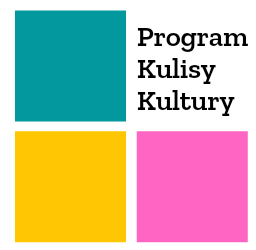 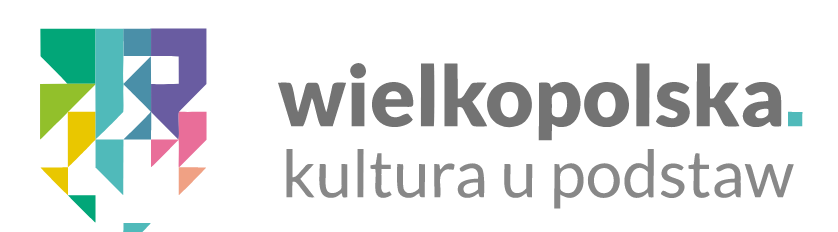 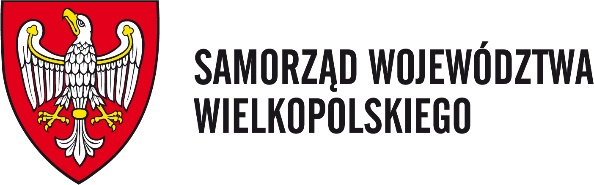 Przykładowe realizacje zadań w ramach programu Kulisy Kultury
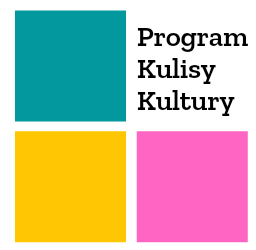 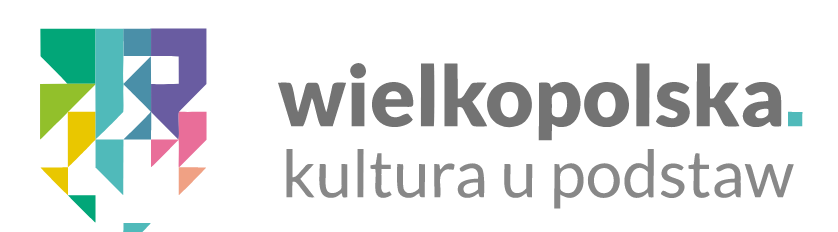 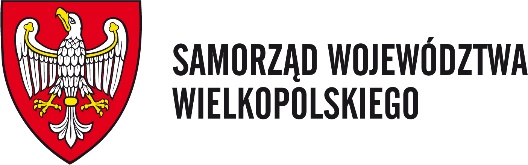 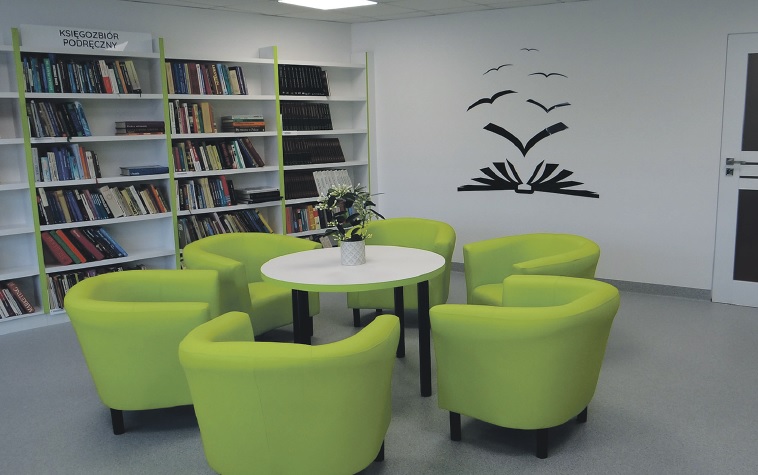 Sala kinowo-teatralna Złotowskiego Domu Kultury (fot. Emilia Pietrzak)
Gminne Centrum Kultury w Dobrzycy (fot. Wojciech Maniak)
Dzięki dotacji Złotowski Dom Kultury zamontuje klimatyzację w sali kinowo-teatralnej, przeprowadzi remont garderoby, pomieszczeń sanitarnych i korytarza. A także zakupi specjalistyczny sprzęt sceniczny.
Dzięki dotacji Gminne Centrum Kultury w Dobrzycy wyremontuje hol i salę, w której organizowane są różne spotkania.Mieści się w niej także biblioteka.
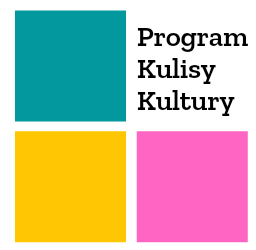 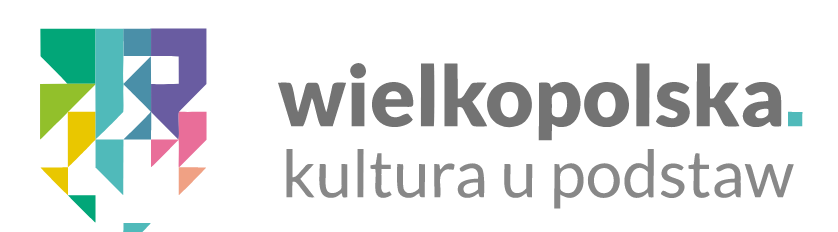 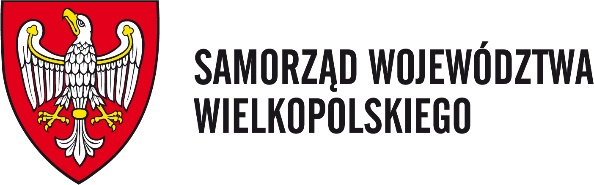 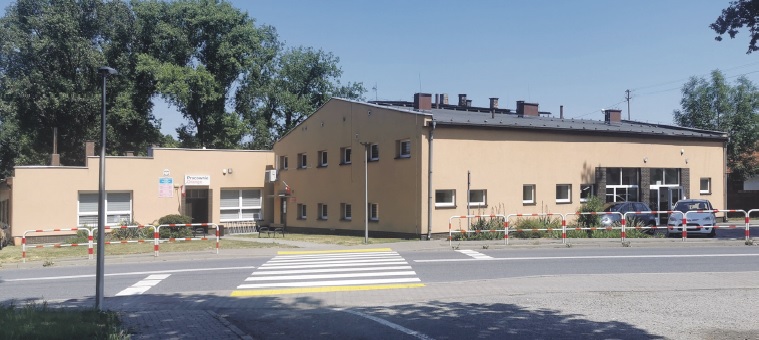 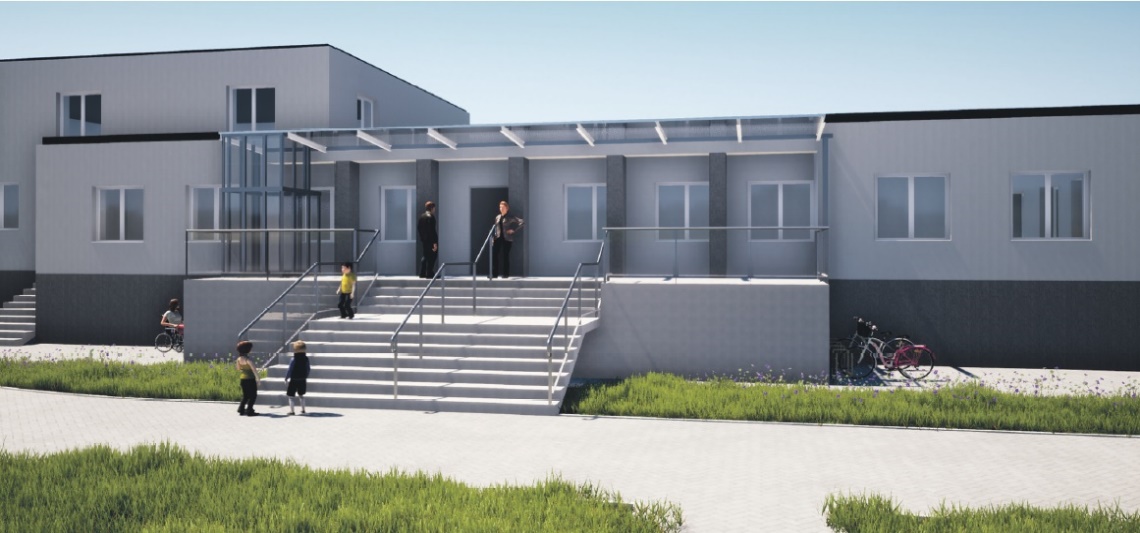 Gminny Ośrodek Kultury w Rychtalu (fot. Dominika Maryniak)
Miejsko-Gminny Ośrodek Kultury w Buku (wizualizacja TK Techkar Karol Bebejewski)
Dzięki dotacji Gminny Ośrodek Kultury w Rychtalu przeprowadzi niezbędny remont infrastruktury w tym modernizację dachu.
Dzięki dotacji Miejsko-Gminny Ośrodek Kultury w Buku przebuduje schody wejściowe do ośrodka kultury.
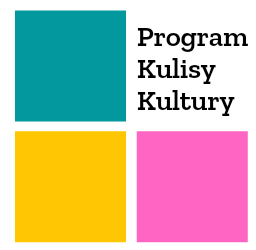 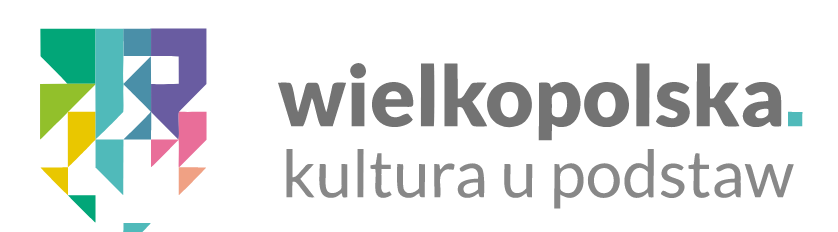 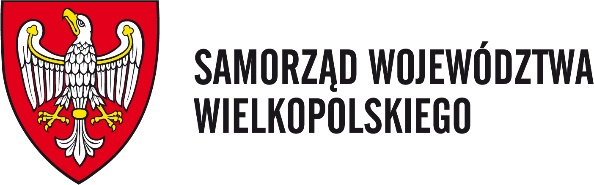 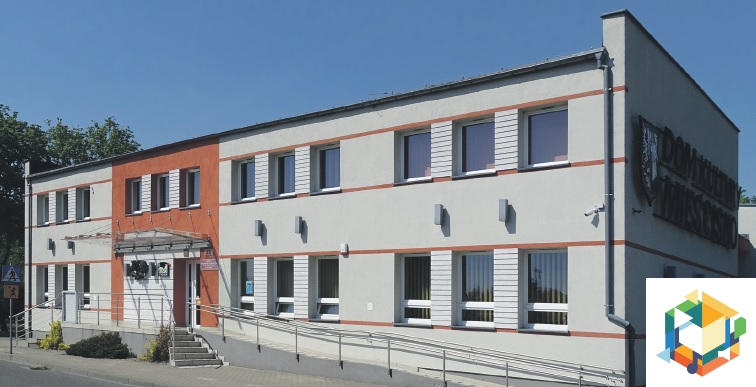 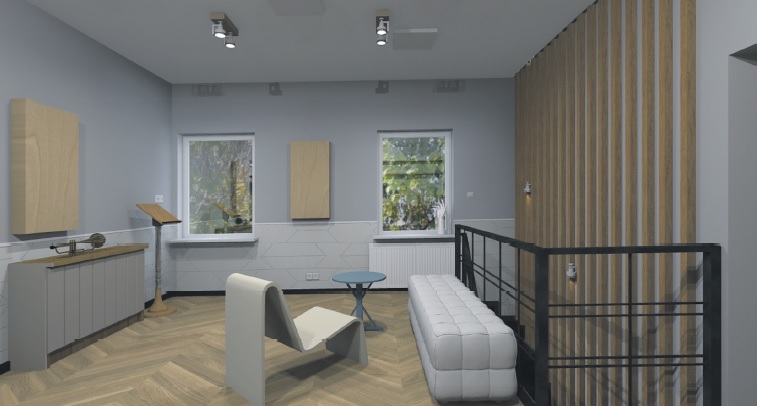 Budynek i logo Biblioteki im. Czesława Chrzuszczewskiego w Mieścisku (fot. Milena Friska)
Biblioteka Publiczna i Centrum Animacji Kultury w Międzychodzie (wizualizacja Katarzyna Doroba)
Dzięki dotacji Biblioteka w Mieściskupełniąca funkcję domu kultury, przeprowadzi remont pomieszczenia, w którym zorganizowane będzie studio nagrań audycji radiowych i podcastów.
Dzięki dotacji Biblioteka Publiczna i Centrum Animacji Kultury w Międzychodzie przeprowadzi remont jedenastu pomieszczeń, w których mieszczą się sale prób, garderoby, magazyn rekwizytów.
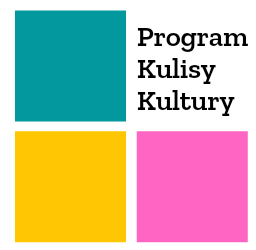 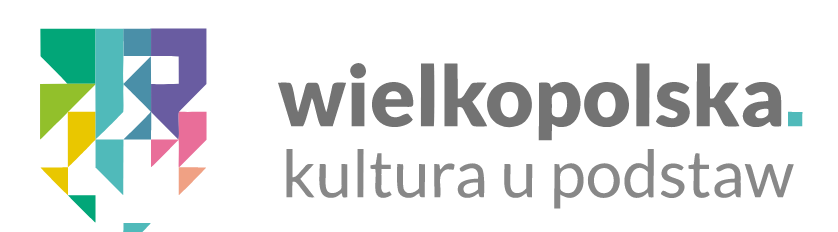 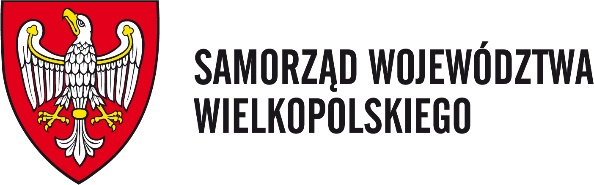 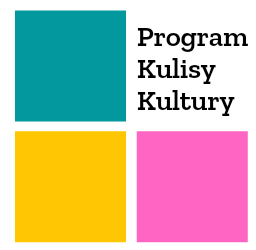 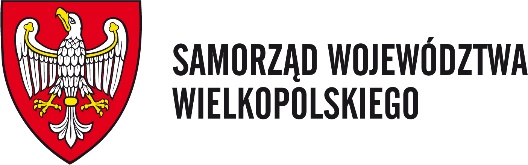 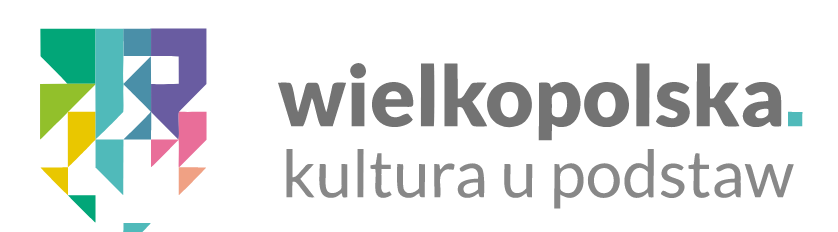